Энтеровирусная инфекция - это заболевание, относящееся к распространенным детским вирусным инфекциям и несущее в себе поражение желудочно-кишечного тракта. Данная инфекция проявляется воздействием на внутренние органы особых видов возбудителей - вирусов энтеровирусной инфекции.
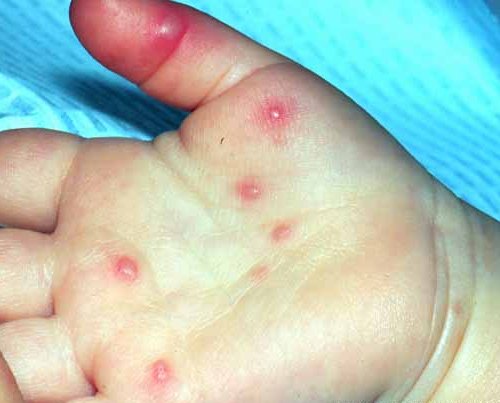 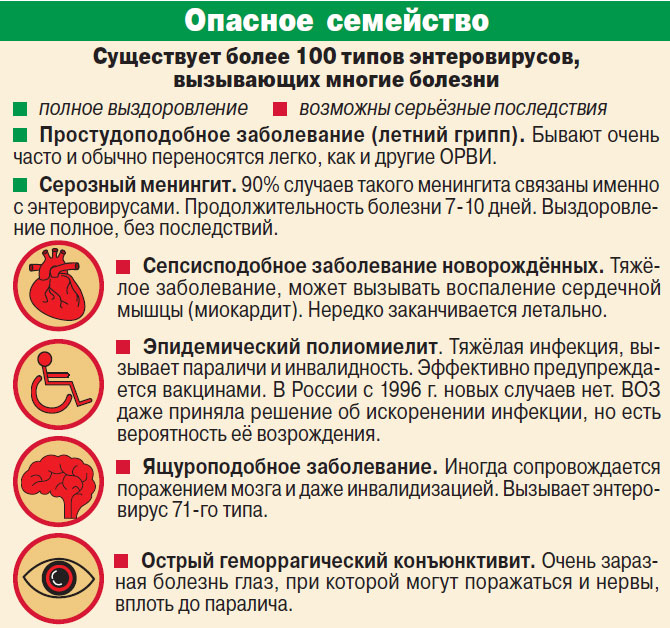 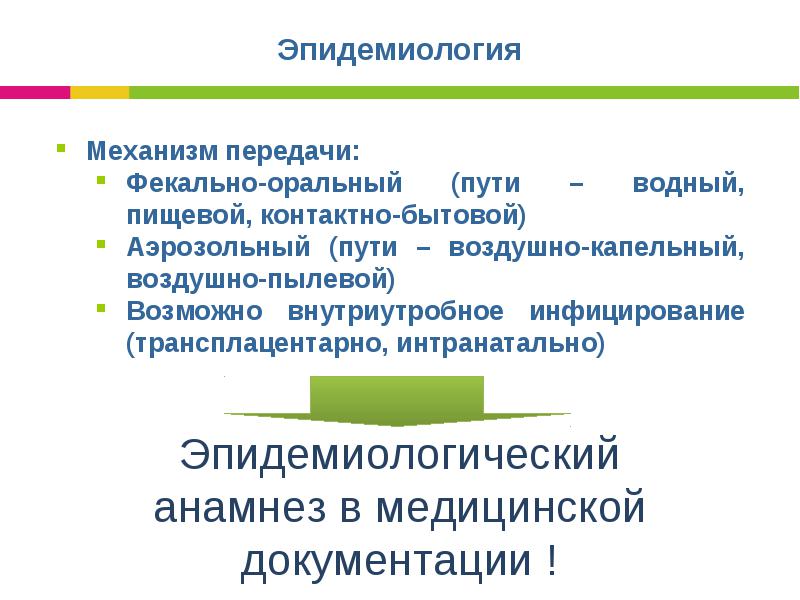 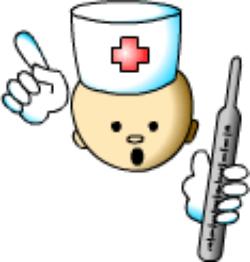 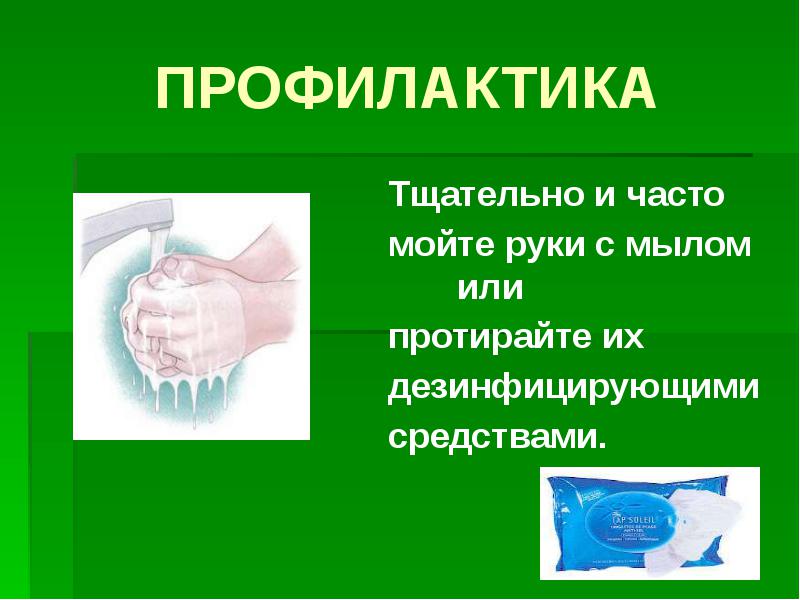 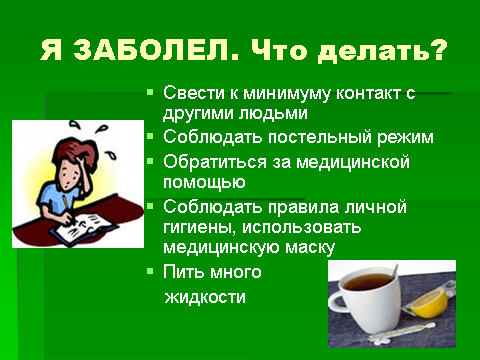 Клиническая картина заболевания.
 Клинические проявления энтеровирусной инфекции протекают на стадии инкубационного периода, наступающем сразу после проникновения вируса в организм, в процессе самой болезни, сопровождаемой острыми проявлениями, и на этапе выздоровления.
Стадия инкубационного периода длится от двух до десяти дней и обычно не проявляется ни какими симптомами. В этот период, проникшие в организм ребёнка вирусы, оседают на слизистых оболочках и попадают в лимфатическую систему, где вирусы активно размножаются. В среднем продолжительность этого этапа пять дней.
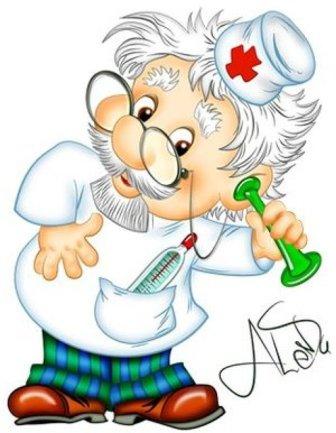 Далее следует этап самой болезни. Как правило всё начинается с высокой температуры тела, которая достигает 38-39 градусов и держится до пяти дней. Случается, что температура поднимается в течении нескольких дней, затем нормализуется на пару дней и вновь поднимается. имеет волнообразное состояние. При повышенных температурах ребёнок слаб и вял, он мало двигается, плаксив и много спит. Так же первые дни болезни могут сопровождаться тошнотой, рвотой и головными болями. Как только температура нормализуется , общее состояние ребёнка улучшается, сопутствующие проблемы уходят.
Так же к симптоматике болезни относят воспаление лимфоузлов. Это в основном лимфоузлы брюшной полости. Могут также воспалятся и подчелюстные или шейные.
Ещё одним из симптомов энтеровирусной инфекции является экзантема. Экзантема - это сыпь на теле заболевшего. Высыпание появляется одновременно, имеет вид красных пятен на голове, груди или руках. Иногда сыпь имеет форму пузырьков, в последствии их исчезновения остаются небольшие пигментные пятна, проходящие через несколько дней.
Интенсивность клинических проявлений полностью зависит от иммунитета ребёнка, полученной порции вируса и особенностей вида инфекции.
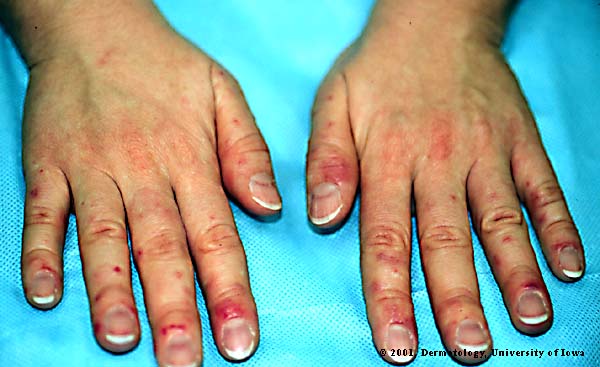